Ознакомление детей с правилами дорожного движения
Пешеходный переход.
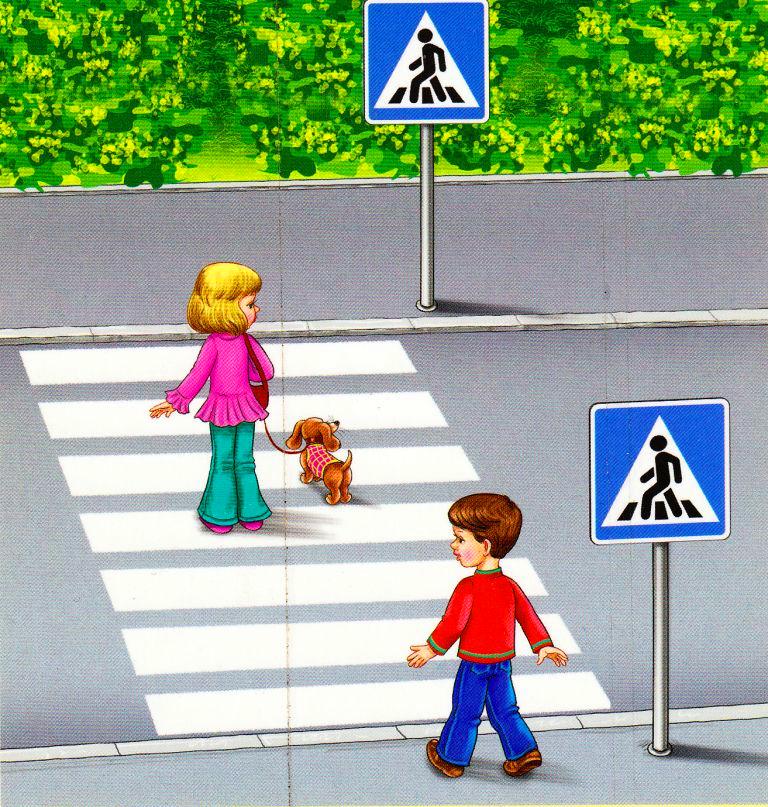 Это всем должно быть ясно! 
Даже тем, кто ходит в ясли 
Всем, кто в городе живет: 
Переходы не рискованны 
Только там, где нарисованы 
Шашек белые квадраты 
И на стрелке "Переход".
Дорожные знаки.
Знак «Пешеходный переход»

Здесь наземный переход,
Ходит целый день народ.
Ты, водитель, не грусти,
Пешехода пропусти!
Знак «Движение пешеходов запрещено»

В дождь и в ясную погоду
Здесь не ходят пешеходы.
Говорит им знак одно:
«Вам ходить запрещено!»
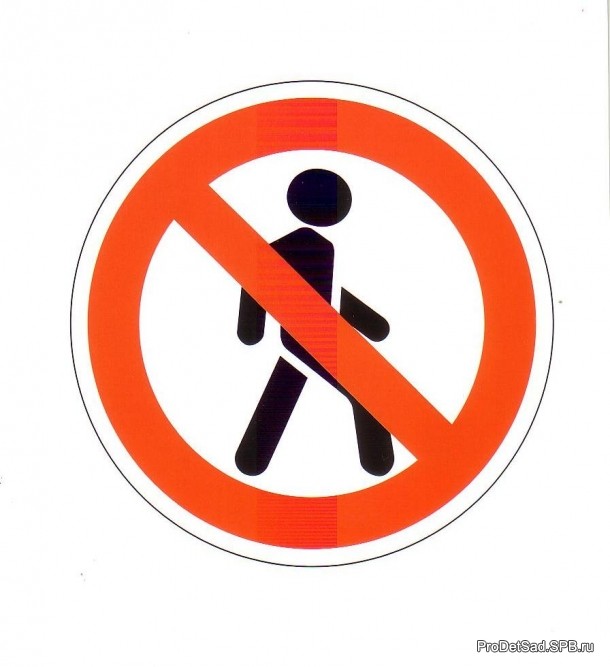 Дорожные знаки.
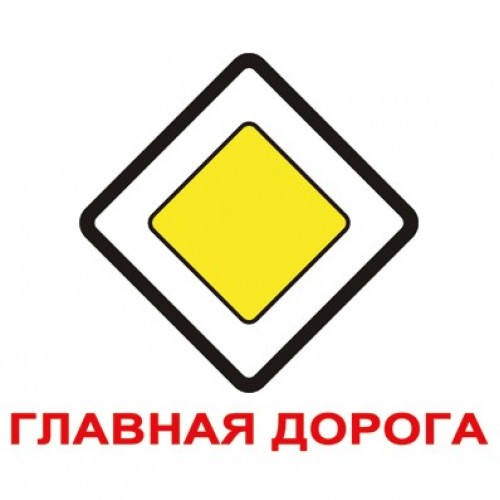 Знак «Движение запрещено»

Этот знак ну очень строгий,
Коль стоит он на дороге.
Говорит он нам: «Друзья,
Ездить здесь совсем нельзя!»
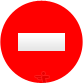 Дорожные знаки.
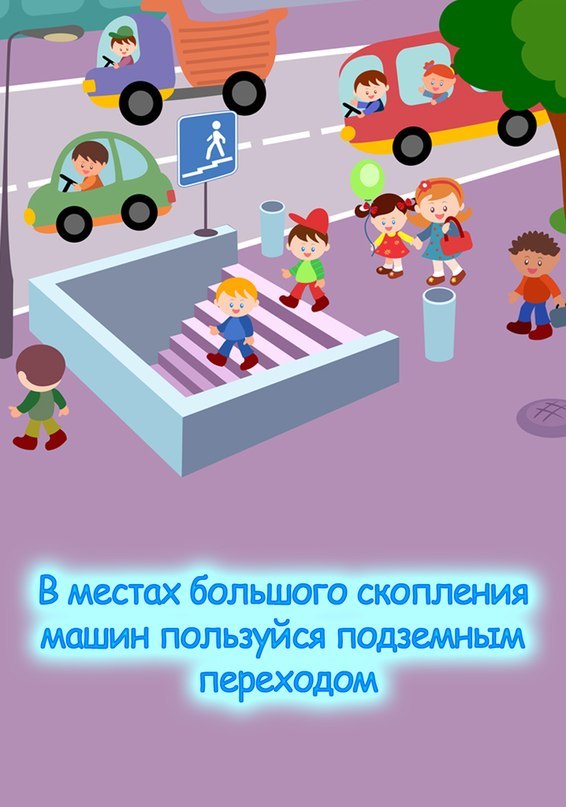 Знак «Подземный пешеходный переход»

Знает каждый пешеход
Про подземный этот ход.
Город он не украшает,
Но машинам не мешает!
Знак «Дети»

Посреди дороги дети,
Мы всегда за них в ответе.
Чтоб не плакал их родитель,
Будь внимательней, водитель!
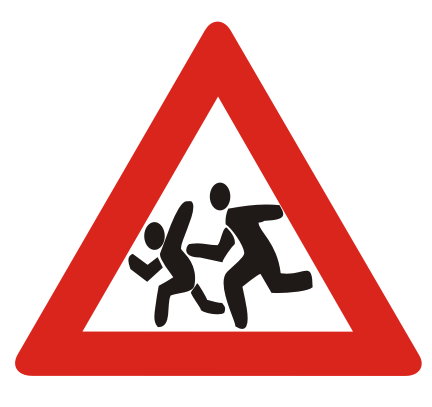 Наш помощник – светофор!
Помощник – светофор.
СВЕТОФОР У любого перекрёстка Нас встречает светофор И заводит очень просто С пешеходом разговор. Свет зелёный проходи! Жёлтый – лучше подожди. Если свет зажёгся красный, Значит двигаться опасно! Стой! Пускай пройдёт трамвай, Наберись терпения Изучай и уважай Правила движения!
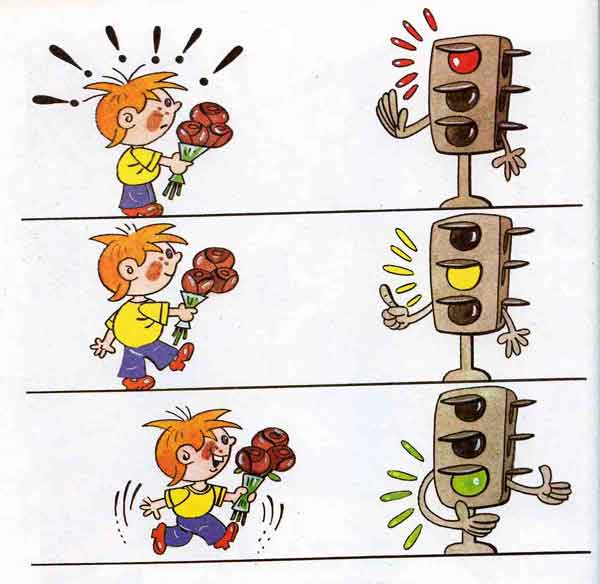 Как нельзя вести себя на дороге.
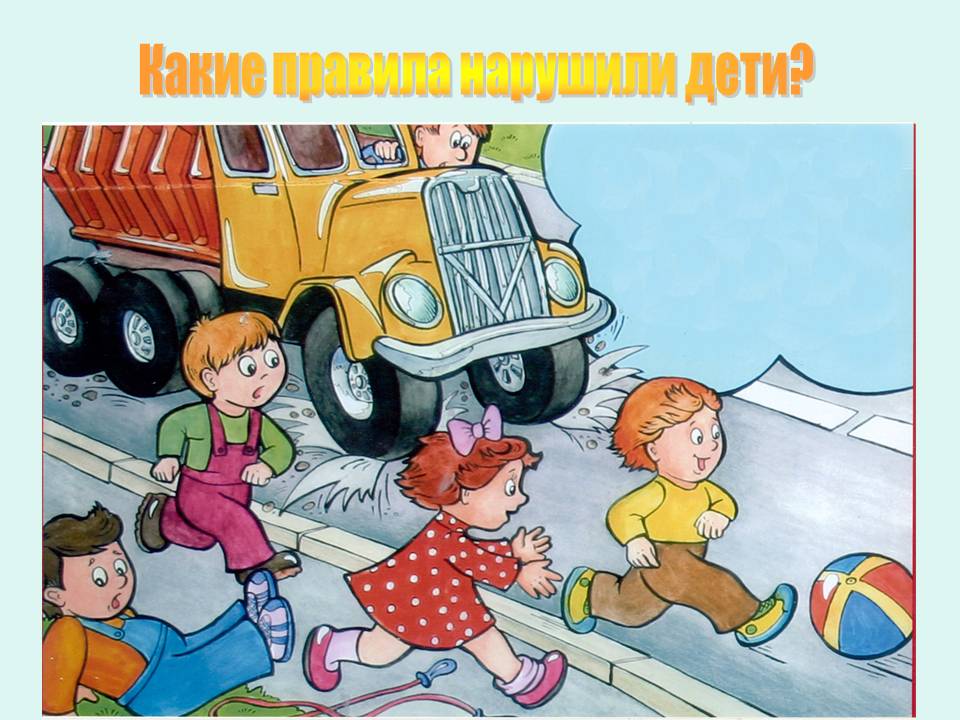 Не бегай по проезжей частиПроезжая часть - там где едут машины, И детям не место для бега и игр, Машины красивы и, вроде, игривы, Но каждая с рыком, как бешеный тигр!
Запрещается – разрешается!
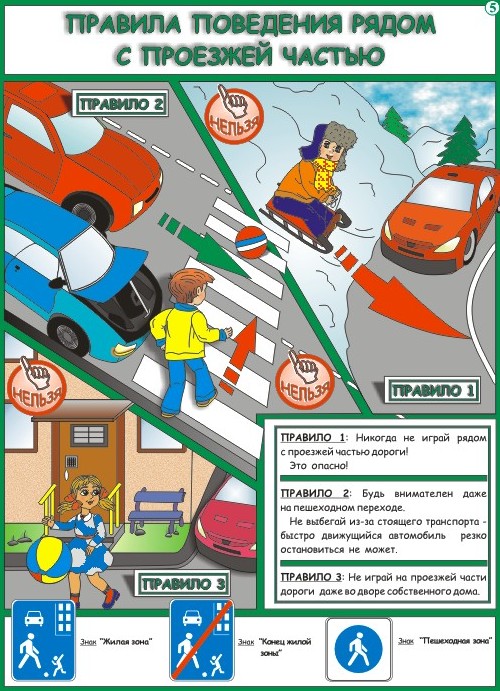 И проспекты, и бульвары — Всюду улицы шумны, Проходи по тротуару Только с правой стороны!
Тут шалить, мешать народу За-пре-ща-ет-ся! Быть примерным пешеходом Разрешается...
Если едешь ты в трамвае И вокруг тебя народ, Не толкаясь, не зевая, Проходи скорей вперед.
Ехать «зайцем», как известно, 
За-пре-ща-ет-ся! 
Уступить старушке место 
Разрешается...

Если ты гуляешь просто, 
Все равно вперед гляди, 
Через шумный перекресток 
Осторожно проходи.

Переход при красном свете 
За-пре-ща-ет-ся! 
При зеленом даже детям 
Разрешается...
На прощание!
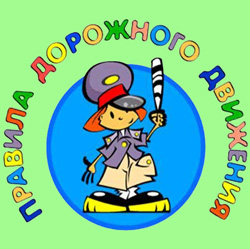 Соблюдайте дети все Правила движения И тогда у вас не будет В жизни огорчения
Спасибо за внимание!